成績盒狀圖
已知甲、乙兩班的學生人數相同，附圖為兩班某次數學小考成績的盒狀圖。若甲班、乙班學生小考成績的中位數分別為 a、b；甲班、乙班中小考成績超過 80 分的學生人數分別為 c、d，則下列 a、b、c、d 的大小關係，何者正確?
(A) a > b，c > d   (B) a > b，c < d   (C) a < b，c > d   (D) a < b，c < d                                   【107 會考 第 19 題】
甲班
甲班
乙班
乙班
線上講解
(分數)
80
60
40
100
0
100
20
60
80
40
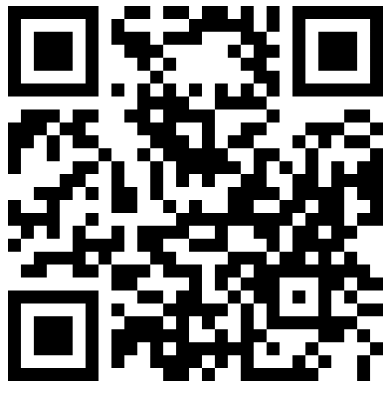 成績(分)
學生練習
右圖是某國中九年甲、乙兩班第一次段考數學科分數的盒狀圖，若兩班人數一樣多，請問下列敘述何者正確?
(A) 甲班的四分位距比乙班大    (B) 甲班未滿 60 分人數比乙班多 (C) 兩班的最低分無法比較大小   (D) 甲班的全距比乙班小
解答： (D)
盒狀圖基本觀念
11  ,  12  ,  13  ,  19  ,  21  ,  22  ,  22  ,  38
最小
最大
2  ,  7  ,  13  ,  14  ,  25  ,  36  ,  47  ,  48  ,  69
2  ,  7  ,  9  ,  10  ,  11
2  ,  7  ,  9  ,  11